Budget Analysis of FY 24
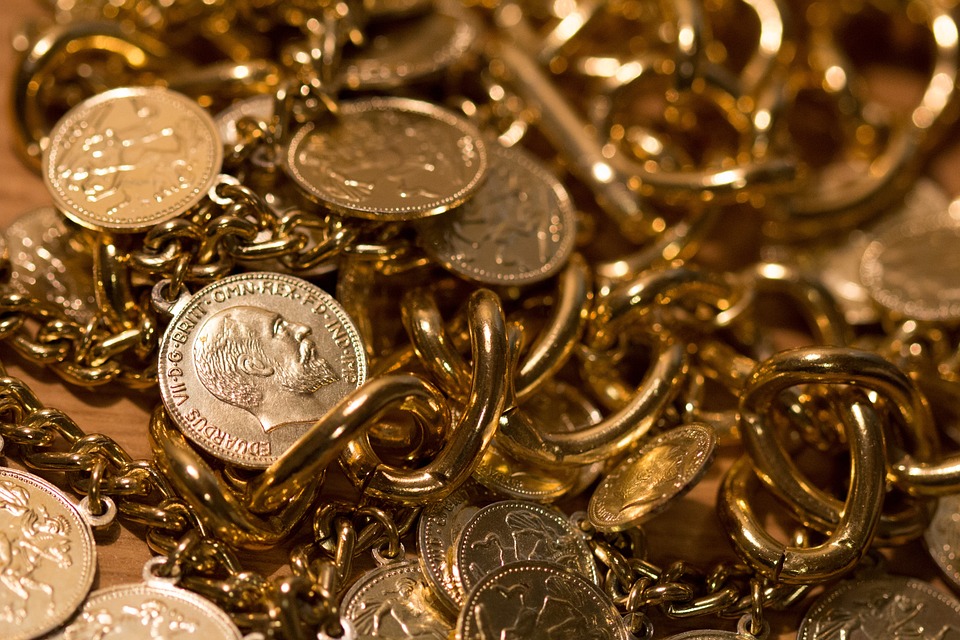 At a glance
Key economic Challenges
Bangladesh’s Macro risk factors, comparison with Emerging Market (% GDP) in 2024
Price to be reduced
External Sector Macro economic Analysis
High Growth expectations
Key Challenges
There is no strategic plan to boost export and investment
Unnecessary capacity charge paid to utility companies increasing utility prices  of industries
No plan of export diversification
Macro economic Prospective, Debt management
Impact
Net base for vat and sources of income must be increased.
In long term economy controlling inflation will create more pressure on banking sectors hence private sector will have less money to lend in economy .
Fiscal Framework
Proposed
Action plan
Revenue is expected to be 9.7% of GDP (marginally higher than RBFY24 → 9.5%)
Development expenditure (8.2%) is programmed to grow slower than operating expenditure (11.9%)
On current economic condition yearly 10-12 Employment growth should be targeted .
It’s a good step since biggest capital projects like padma shetu and metro rail is on operation for few years.
Fiscal Framework( since Fed, EU will raise base rate foreign loans will be expensive, was cheaper in 2022 since there will covid recovery fund
2023
2024
Share of domestic  finance62.9%
Share of domestic  finance66.3%
Annual Development Programs
Rooppur Nuclear Power Plant project accounts for 25.8% of total allocation for Power and Energy sector! Another unproductive investment?
345 carryover projects carrying 17.3% of total allocation
Annual Development Projects
259 unapproved projects have listed for foreign funding, further debt to increase 
Average age of 1138 projects is 5.2 normal then benchmark , 36 of these 1,138 projects are more than 10 years old
Mega Projects: Pace of implementation remains a concern (  Internationally coal price is lowest globally after china stopped importing from Indonesia)
The rest of slides are locked includes
Fiscal Framework
Preparing Bangladesh’s tariff regime according to World Trade Organization (WTO) obligations is a well-thought out strategy.
Sectoral Analysis
Banking sectoral Analysis
Recommendations
Conclusion